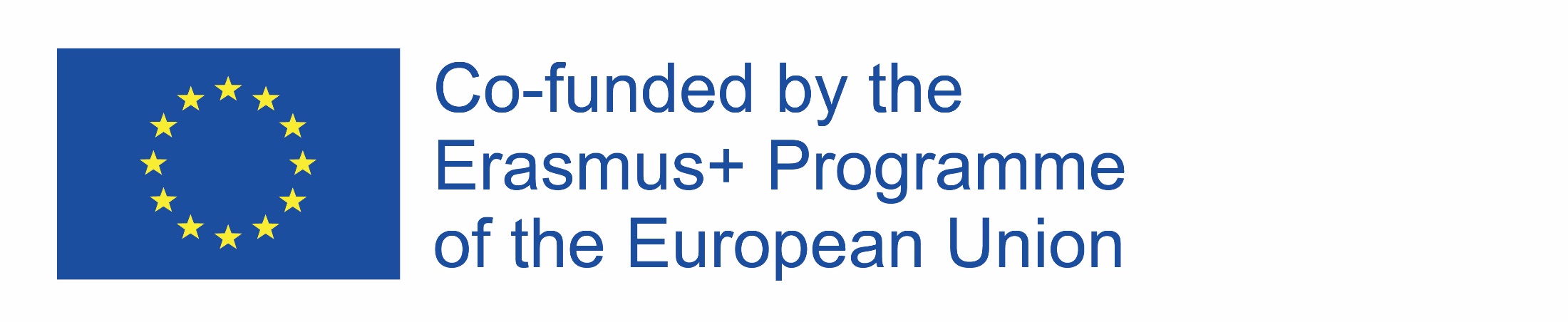 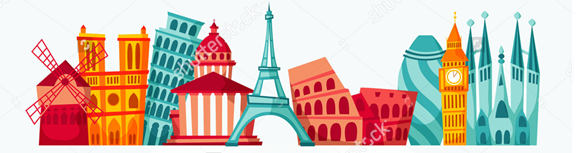 Europa – gra planszowa  WEB QUEST przeznaczony jest dla uczniów klasy II lub III gimnazjum
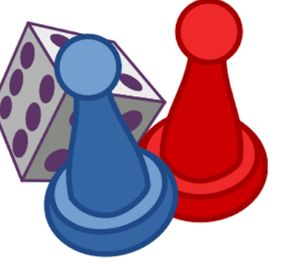 Autor: Ewa Gajewska
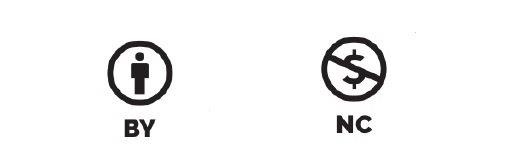 WPROWADZENIE
	Europa to piękny  kontynent, a dla nas szczególny, bowiem  w jej środkowej części położony jest nasz kraj  - Polska. 
Na ogół  lubimy podróże i wycieczki. Proponuję  Wam byśmy wybrali się w  podróż po Europie. 
Większość  z uczniów lubi grać w gry planszowe, 
Waszym zadaniem będzie  więc stworzenie
gry planszowej  dotyczącej Europy.
Dzięki temu w atrakcyjny 
sposób powtórzycie 
wiadomości dotyczące 
tego kontynentu.
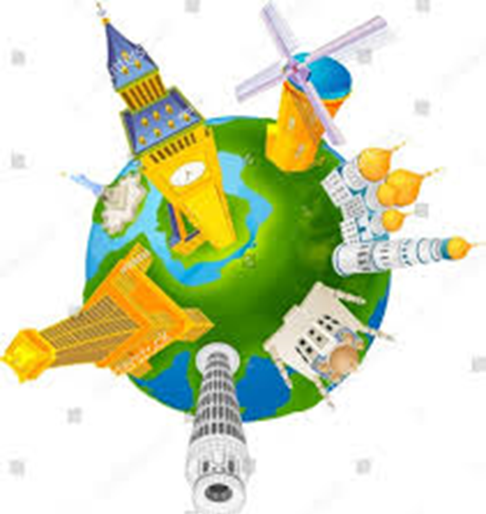 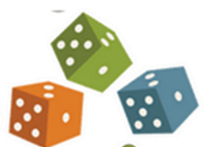 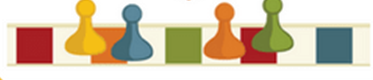 ZADANIE
Tworzymy grę planszową  pt. EUROPA.
Powinna ona zawierać planszę, karty z pytaniami, żetony,  pionki, kostkę. Pionkami mogą być np. zakrętki od butelek, a kostkę możecie pożyczyć z innej gry. Do gry powinna być dołączona instrukcja, w której będą opisane zasady rozpoczęcia, przebieg, koniec gry oraz kto wygrywa.
Podzielcie się na 2-3 grupy. ( Liczba grup i osób w grupie zależy od liczebności  klasy).W grupie powinien być lider. Każda grupa wykona zadania, które utworzą w połączeniu  jedną grę planszową. Wszyscy pracują na efekt końcowy.
Wasza praca indywidualna i grupowa ma wpływ na ogólny efekt, a wykonana przez was gra może służyć innym uczniom.
Po zakończeniu pracy opowiecie 
jak ją tworzyliście, jakie są zasady
gry i wspólnie w nią zagracie. 
Życzę miłej zabawy.
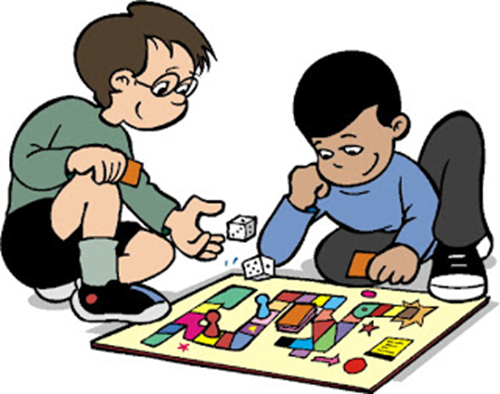 PROCES
Podzielcie się na grupy. Wybierzcie lidera. 
Rozdzielcie pracę (poszczególne zadania 
opisane poniżej). 
Przygotowanie planszy do gry .
Plansza powinna być wykonana na grubym, kolorowym   kartonie (np. A2). Na środku  przyklejcie mapę konturową Europy. Poszczególne państwa trzeba pomalować na różne kolory i oznaczyć numerami. Morza i oceany zaznaczcie kolorem niebieskim. Dookoła mapy rozplanujcie pola (nie mniej niż 60). Wśród nich mają być pola specjalne oznaczone  różnymi  kolorami (pola żółte,  pomarańczowe, czerwone, niebieskie i zielone). Kolory  pól na planszy odpowiadają  kolorom kart z pytaniami potrzebnymi do gry.
Za prawidłową odpowiedź 
gracz otrzymuje
nagrodę - żeton.
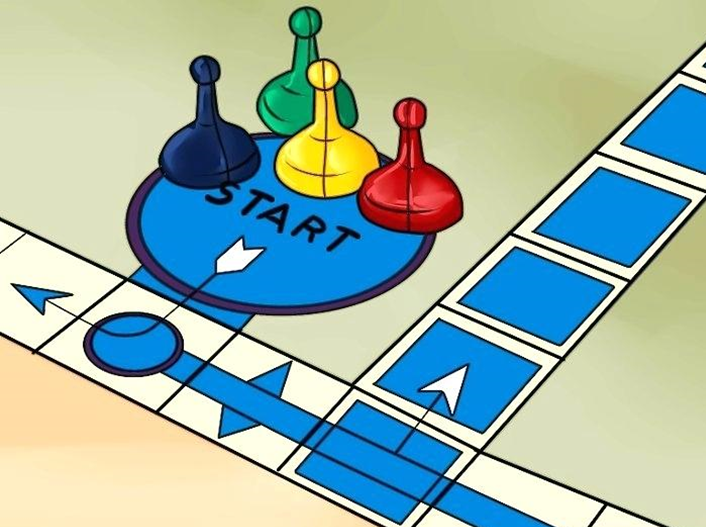 Przygotowanie kart z pytaniami.
Karty z pytaniami  powinny być wykonane z  kolorowego kartonu. Pytania mogą mieć formę pytań otwartych lub zawierać odpowiedzi do wyboru.

Karty  pomarańczowe - pytania dotyczące państw znajdujących się na mapie.
( Jakie państwo oznaczone jest na mapie  numerem …..?)
Karty czerwone - pytania dotyczące stolic państw europejskich. 
(Jakie miasto jest stolicą………?)
Karty  żółte – karty z flagami wybranych państw europejskich (obowiązkowo  państw sąsiadujących z Polską)
Karty zielone – pytania różne ( np.  dotyczące najwyższych gór Europy , najdłuższej rzeki, mórz, półwyspów wysp, największego jeziora, państw sąsiadujących z Polską itp.) Ilość  i trudność pytań  zależy od Was.
Karty niebieskie - pytania dotyczące atrakcji turystycznych (zabytków) Europy.
Możecie wykorzystać zdjęcia , wycinki z gazet, widokówki,  wydrukowane obrazki. Gracz musi rozpoznać zabytek nazwać go i powiedzieć gdzie się znajduje.
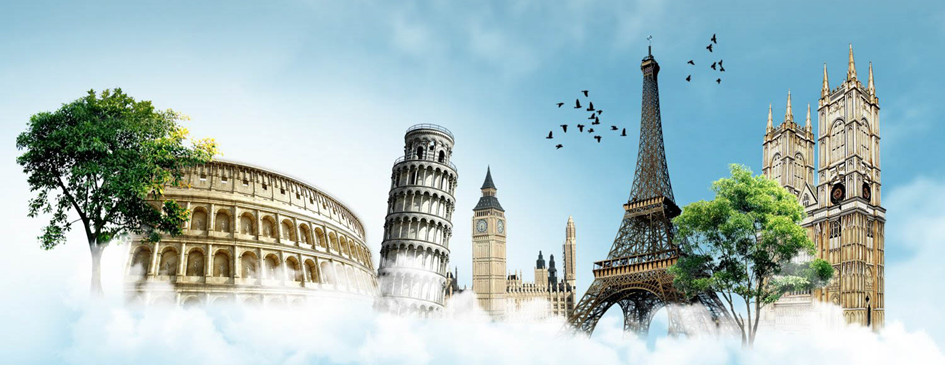 Informacji potrzebnych do przygotowania planszy i pytań szukajcie na stronach internetowych, możecie też korzystać z podręczników.
Gra powinna być kolorowa i estetycznie wykonana.
Z tyłu planszy  powinna znajdować się nazwa gry oraz imiona i nazwiska uczniów, którzy ją przygotowali.
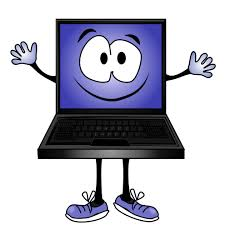 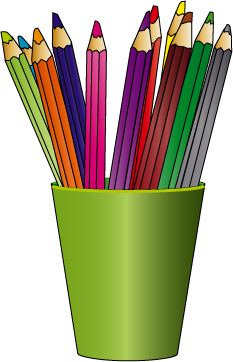 Przygotowanie żetonów .
Żetony to  nagrody za dobre odpowiedzi na pytania.
Kto zbierze najwięcej żetonów ten wygrywa. Możecie je wyciąć z kartonu, wykorzystać do tego guziki lub inne drobne rzeczy.

Przygotowanie instrukcji.
Instrukcja musi zawierać  informacje dotyczące  rozpoczęcia, przebiegu i zakończenia gry.
W trakcie pisania instrukcji pomocne mogą być zwroty i  zdania:
Liczba graczy : …………….
Grę rozpoczyna osoba, która……..
Na planszy są kolorowe pola ( jakie) ………………. 
Gracz, który stanie na dane pole ( co robi?)……………
Za dobrą odpowiedź otrzymuje (co?)………………
Wygrywa gracz, który ma (ile?)…..  żetonów.
Proponowany czas realizacji projektu to 3 tygodnie, 
ale jeśli istnieje potrzeba należy  go wydłużyć .
I tydzień
– zapoznanie z treścią WQ 
- podział na grupy, wybór liderów
- przydzielenie zdań do wykonania przez poszczególne grupy
- zapoznanie się z materiałami źródłowymi, 
- przygotowanie potrzebnych materiałów, propozycji pytań (na karty z pytaniami), ilustracji, zdjęć
II tydzień
-  wykonanie  planszy, kart z pytaniami
- przygotowanie i zebranie  żetonów, pionków, kostki
- napisanie instrukcji
 III tydzień 
 -  Prezentacja pracy (opowiecie jaki ma tytuł, jak ją przygotowaliście, przeczytacie instrukcję)
- Wspólna gra.
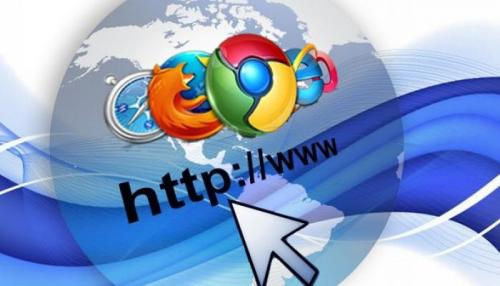 ŹRÓDŁA
https://pl.wikipedia.org/wiki/Europa
https://pl.wikipedia.org/wiki/Państwa_Europy
https://www.bajkidoczytania.pl/europa-konturowa-kraje
https://pl.wikipedia.org/wiki/Wyspy_Europy
https://www.o2.pl/.../-najciekawszych-zabytkow-europy-okiem-turysty
ŹRÓDŁA
https://pl.wikipedia.org/wiki/Pasma_g%C3%B3rskie_w_Europie
https://pl.wikipedia.org/wiki/Rzeki_Europy
http://navtur.pl/place/news/20,najdluzsze-rzeki-europy
https://pl.wikipedia.org/wiki/Jeziora_Europy
https://www.esky.pl/porady-dla-podroznych/podroze/poznaj-swiat/top-10-najpiekniejszych-zabytkow-w-europie
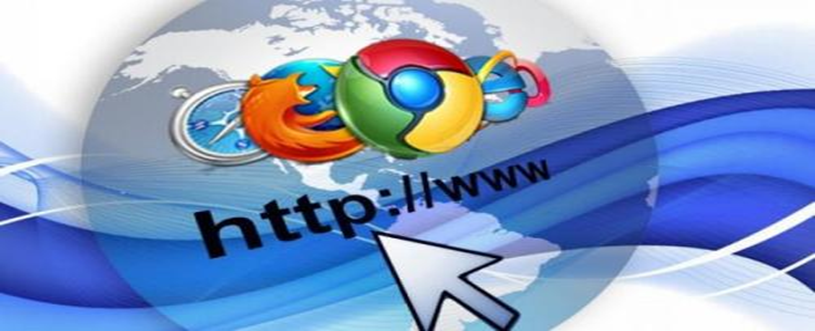 EWALUACJA
EWALUACJA
EWALUACJA _ OCENA
KONKLUZJA
Jakie korzyści osiągnęliście z realizacji tego projektu?
Przypomnieliście sobie wiadomości dotyczące kontynentu, na którym mieszkacie.
Przekonaliście się , że można powtarzać  wiadomości w atrakcyjny sposób.
Wyszukaliście potrzebne informacje w Internecie.
Rozwijaliście umiejętności współpracy w grupie oraz odpowiedzialności za wspólnie wykonywane zadanie. 
Przygotowana przez Was gra może służyć  również innym uczniom w szkole.
PORADNIK DLA NAUCZYCIELA

Przed przystąpieniem do realizacji WQ nauczyciel  powinien zapoznać się z treścią WQ oraz   materiałami źródłowymi.  W razie potrzeby  można dokonać selekcji
(ograniczenia  lub rozszerzenia).
Sugerowany czas realizacji projektu to 3 tygodnie, ale powinien być dostosowany do możliwości uczniów.
Podział na grupy  powinien uwzględniać zdolności plastyczne uczniów   oraz stopień trudności   przydzielonych  do wykonania zadań. 
Nauczyciel powinien przeanalizować z uczniami treści WQ, upewnić się, czy są one  zrozumiałe.
Nauczyciel  koordynuje prace uczniów , służy pomocą na każdym etapie (zapoznanie ze źródłami, tłumaczenie  pojęć, sprawdzanie wykonanych zadań).
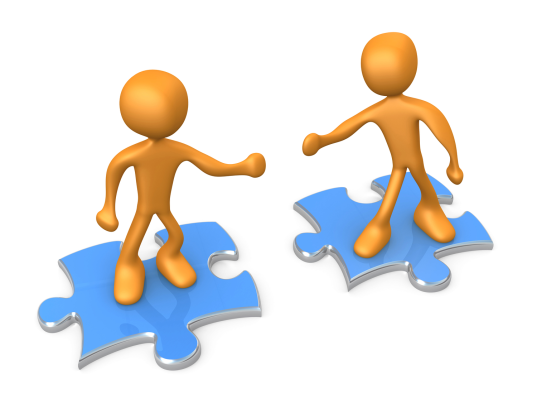 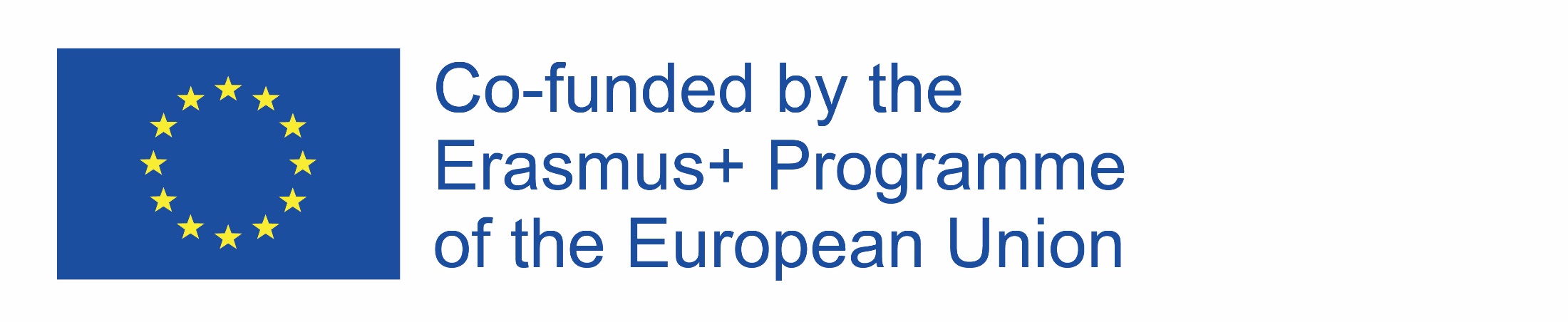 Źródła użytych obrazków
https://www.google.com/search?client=firefox-b&biw=1151&bih=536&tbm=isch&sa=1&ei=juCCW6vwC-_yqwGaqKPAAg&q=Europa+clipart&oq=Europa+clipart
https://www.google.com/search?client=firefox-b&biw=1151&bih=537&tbm=isch&sa=1&ei=KQGgW6_uC9KdkwWYi7GYCw&q=games+clipart
https://www.google.com/search?client=firefox-b&biw=1151&bih=536&tbm=isch&sa=1&ei=juCCW6vwC-_yqwGaqKPAAg&q=Europa+clipart&oq=Europa+clipart&gs_l=img.
www.google.com/search?q=games+clipart&client=firefox-b&source
https://www.google.com/search?q=games+clipart&client=firefox-b&tbm=isch&tbs
https://www.google.com/search?q=zabytki+europy
https://www.google.com/search?q=games+clipart&client=firefox-b&tbm=isch&tbs=rimg
https://www.google.com/search?client=firefox-b&biw=115
https://www.google.com/search?client=firefox-b&biw=1151&bih=537&tbm=isch&sa=1&ei=IAGgW8KmKc_UkwWc57ioCQ&q=pomoc+clipart&oq=pomoc
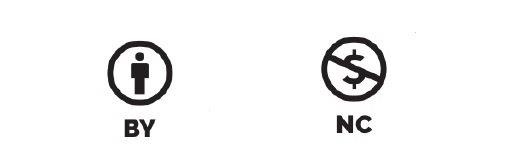